Susceptibility to Change Analysis for San Marcos, TX
By:
Aggiornamento
Jorge Morales- Project Manager, GIS Analyst​
Thomas Middleton- GIS Analyst​
Timothy Szpakowski- GIS Analyst
1
Overview
Purpose​
Project Parameters​
List of Task​
Scope​
Updates to Methodology​
Results​
Limitations and Sources of Error
Conclusion
Sources and acknowledgements
2
Summary
In 2015, the U.S Census recognized the City of San Marcos (COSM) as the fastest growing city in the country for the third year in a row. (U.S Census) Like any successful growing city, guiding land development is crucial. 
This semester, Aggiornamento worked alongside the City of San Marcos, Planning and Development Service, to conduct a citywide susceptibility to change analysis to provide insight on land use trends and to identify areas that have a higher redevelopment probability. This analysis is an important tool that will assist with the city's plan
3
Problems and Solutions
Problems
Solution
Rapid growth and redevelopment.
Redevelopment can lead to the character of an area to change.
Locate areas that have a high probability to change. This will help the city manage redevelopment projects. 
Neighborhood character studies provides insight to an areas unique features, land use patters, ect.
4
Scope
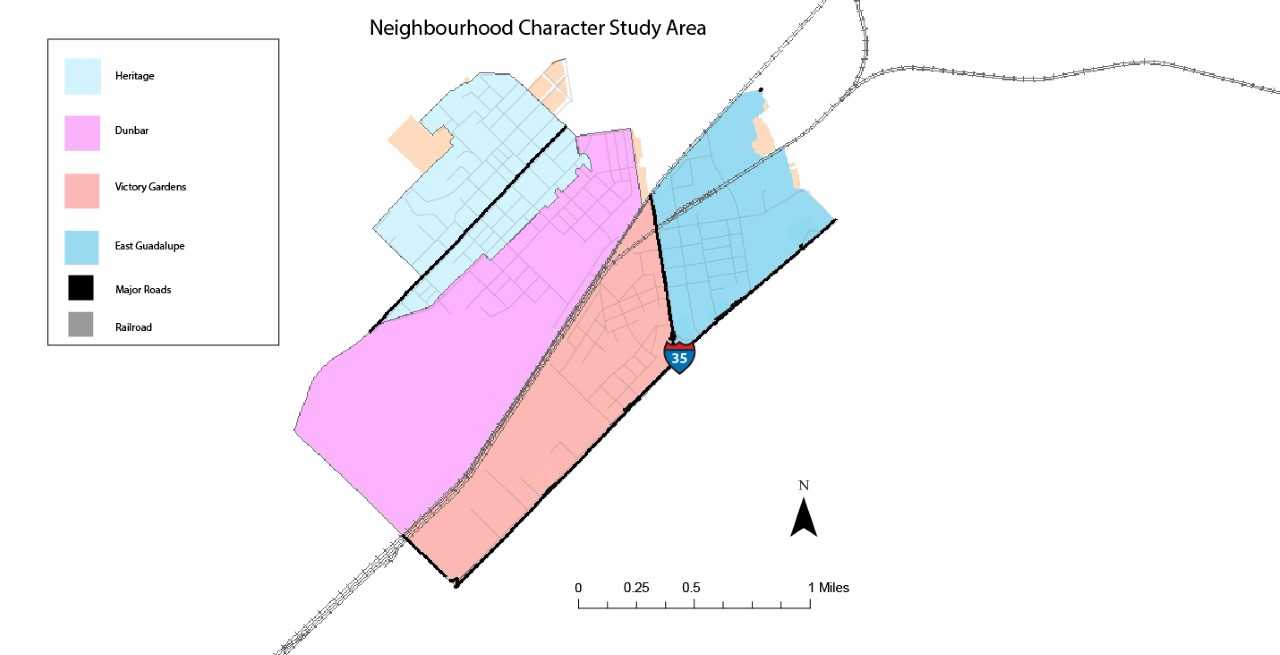 City of San Marcos
Over all susceptibility to change analysis

Heritage Area (Created by the city using CONA neighborhoods)
 More in depth focus
5
Data
The data provided:
6
Data
Accuracy
Issues and Conversions
2016 Parcels had missing values. To use the most up to date data we had, we combined the data from 2015 to fill in gaps in the 2016 data. 
Data had to be converted into raster format prior to the overlay analysis. This was done using a cell size of 50 feet.
A random sample of 30 parcel data was compared to the Hays County Appraisal District (Hays CAD) website for accuracy.
7
Methodology- City wide analysis
Primary tool- Overlay tool (weighted sum)
Factor used
Land to Improvement ratio
Historic Districs
Owner occupancy
Zoning
Comments
Walkscore
8
Methodology- City wide analysis
Major Steps
Review data (missing values, accuracy)
Creating layers based on corresponding factors.
Raster Conversion
Applying weights to factors.
Create results map.
9
Methodology- Factors explained
Factors 
Heritage Districts
Owner Occupancy
Land to Improvement ratio
Council of Neighborhood Associations (CONA)
Walkscore
Zoning
Comments
10
Methodology- Neighborhood Character Study
Major Steps
Fieldwork (photographs)
Analyzed comments in the area
Neighborhood comparison
Susceptibility within study area
11
City wide results
Neighborhoods: 32
High Probability: 7
Low Probability: 16
Mid Probability: 9
12
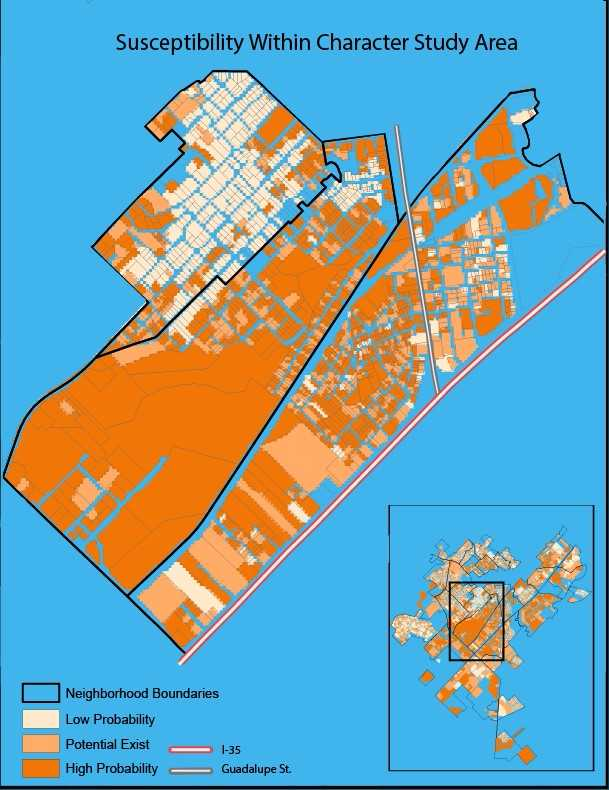 Study Area Results
Neighborhoods: 4
High Probability: 3
Low Probability: 1
13
Neighborhoods within study area
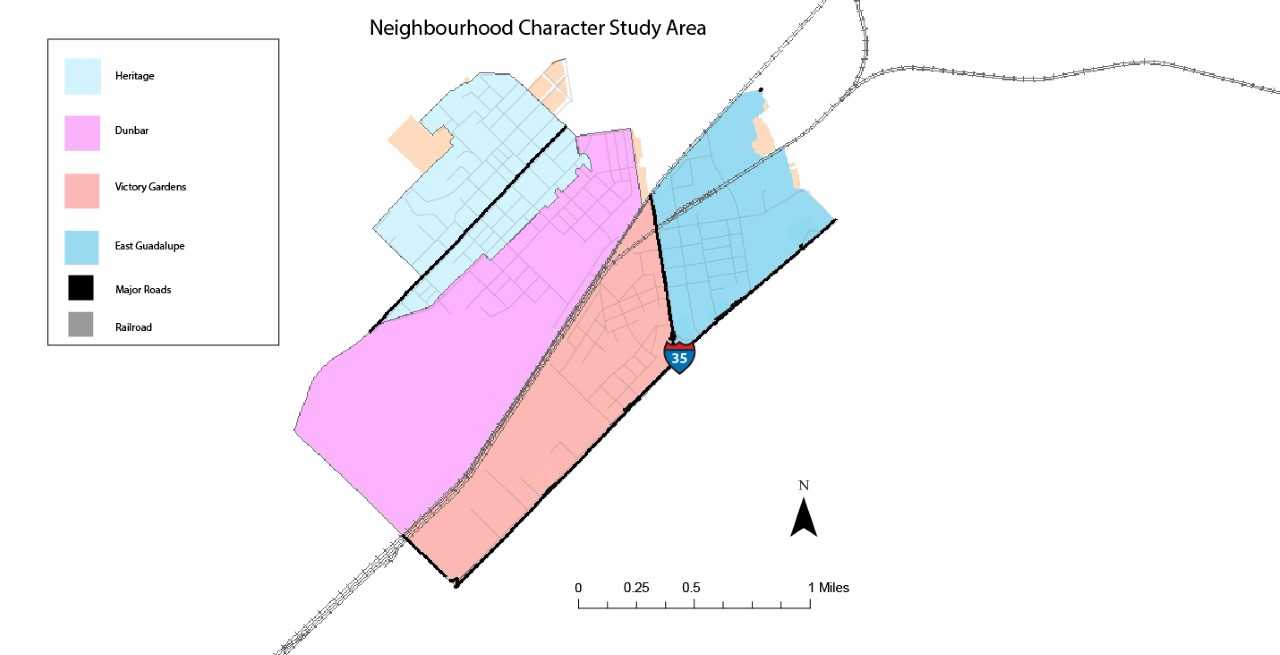 Neighborhoods
Heritage
Dunbar
Victory Gardens
East Guadalupe
14
Neighborhood Character Result
General overview of the Area
Flood zones
Damage from 1998 Flood
Parks
Historic Districts
Zoning
15
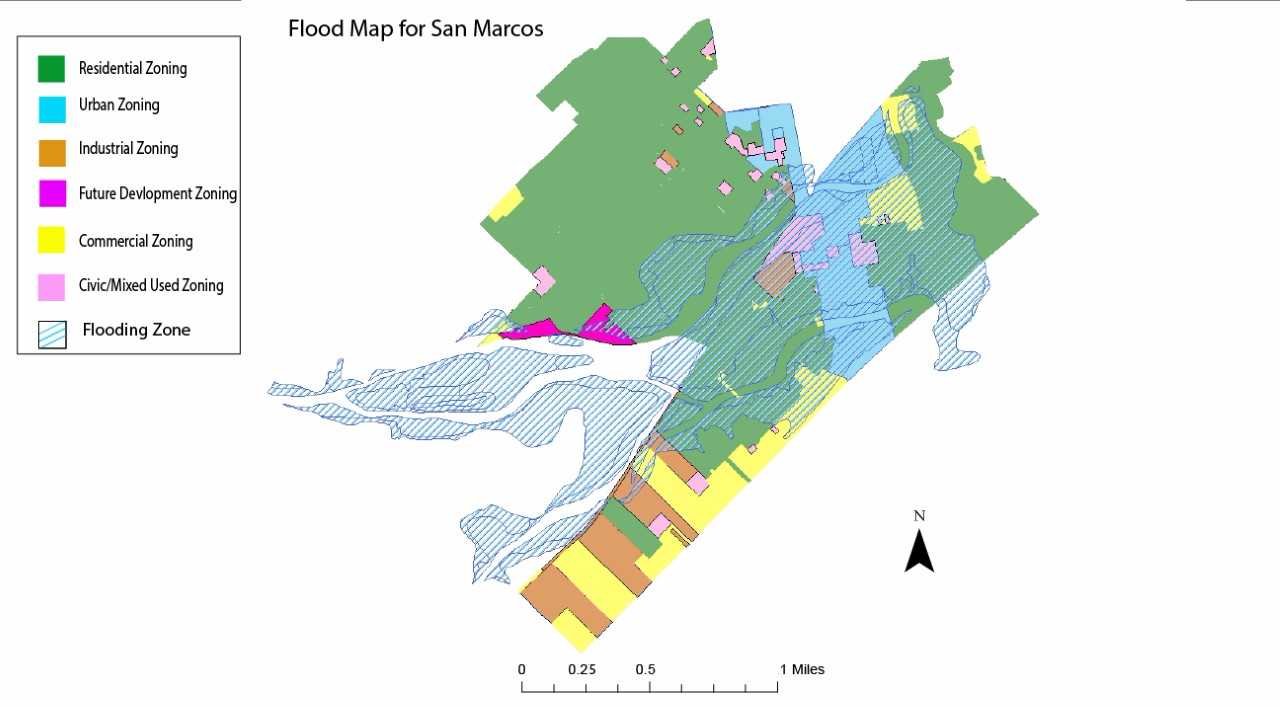 Flood Zones
16
Examples of Flood Area in Victory Gardens
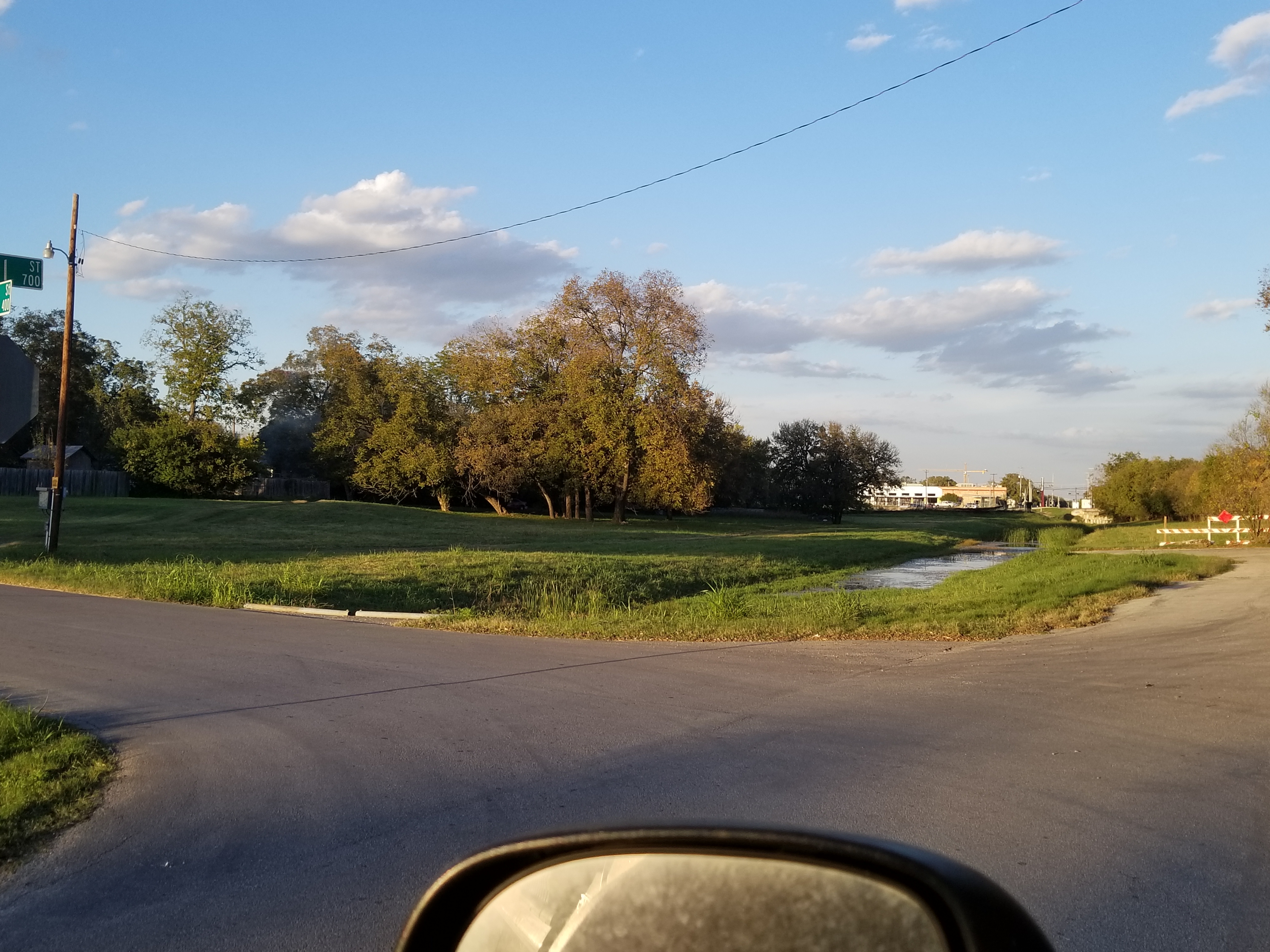 17
1998 Flood Damage
Two factors of damage

Monetary amount 

Parcels that were in any way affected (low spots, etc.)
18
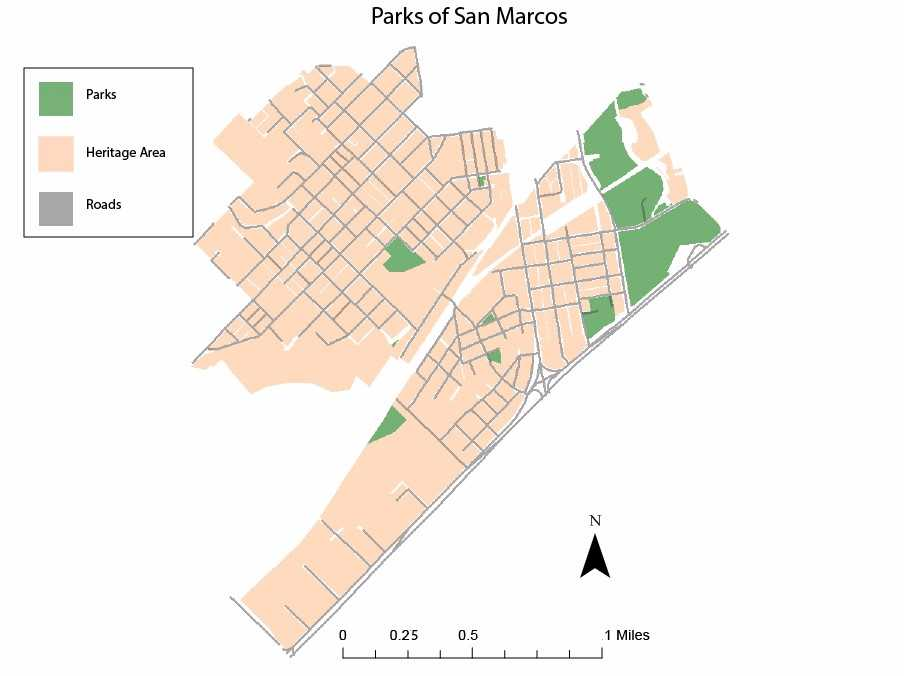 Parks
Parks are a important part of a neighborhoods character.

Parks are aesthetic areas that people want to live near.
1
3
2
19
Park Locations of Examples
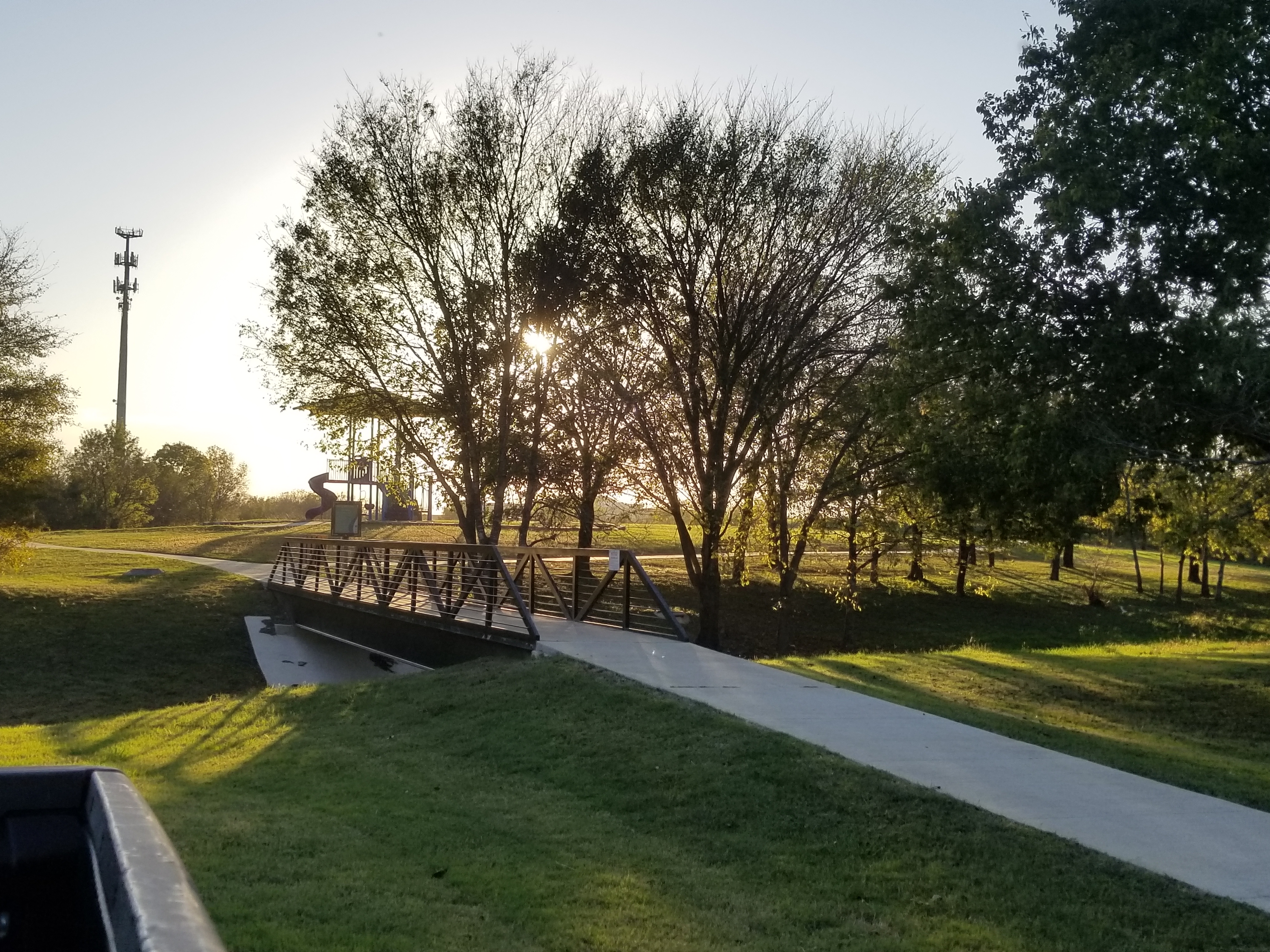 2
1
3
20
Historic Districts
Historic landmarks are primarily in the Heritage Neighborhood

This usually denotes not being susceptible to change.
21
Zoning
Areas of dedicated residential zones.

Areas of zones that are multifaceted.

Future developments are here today!
22
Examples of Neighborhood Characteristics- Victory Gardens
Neighborhood Restaurant
Neighborhood Grocery
23
Limitations
Missing data for parcels in some factors. (resulted in parcel gaps in the end results)
Comments (misrepresentation) 
Modifiable areal unit problem (MAUP) using neighborhood boundaries vs smaller blocks
24
Conclusion
The city of San Marcos has potential to continue to grow as it is influenced by factors such as Texas State University and proximity to two major Texas cities. While there appears to be room for areas to supply the demand of future changes that may occur, it is important for the city to plan accordingly. 
In our opinion, the city of San Marcos now has areas of interest to focus their future plans for innovation and renewal of neighborhoods with rich history and heritage.
It is also our opinion that a more in depth look would be easily attained if certain sets of data were updated with the latest information.
25
Sources and Acknowledgements​
Data: 
City of San Marcos​

	Expertise: ​
Phillicia Phillips​
Abigail Gillfillan​
Nathaniel Dede-Bamfo​
Dr. Yuan
26